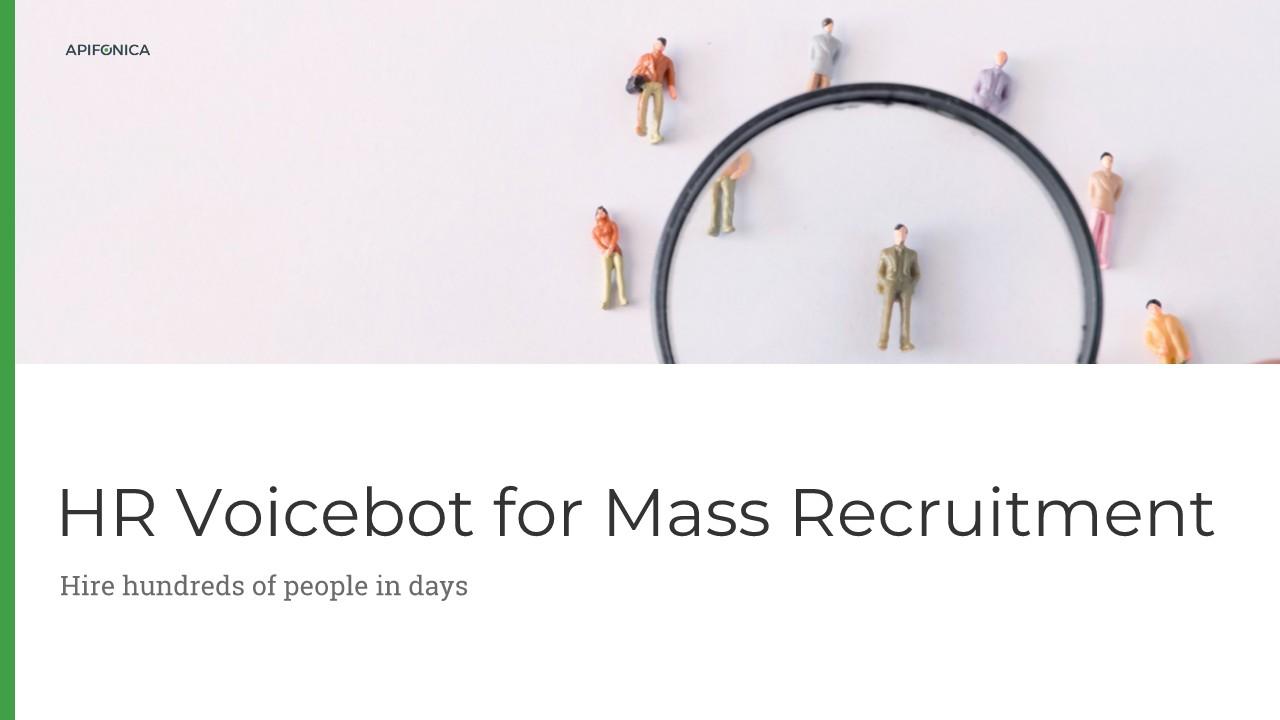 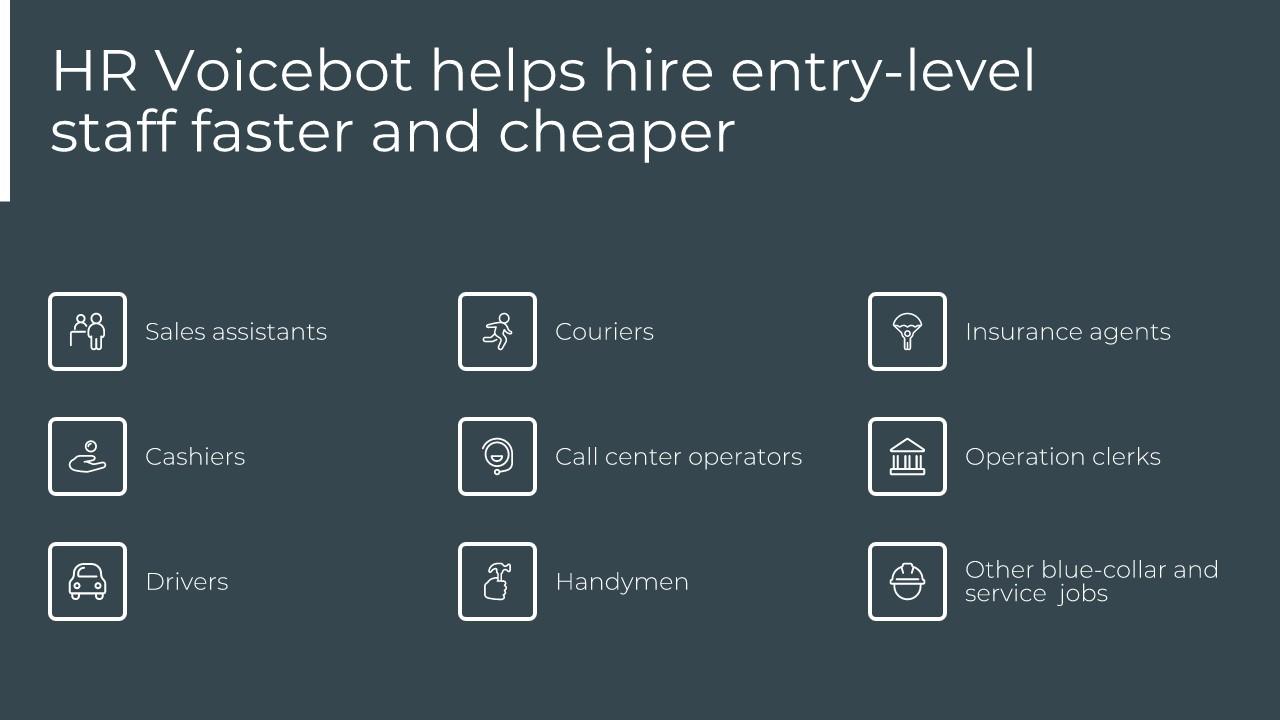 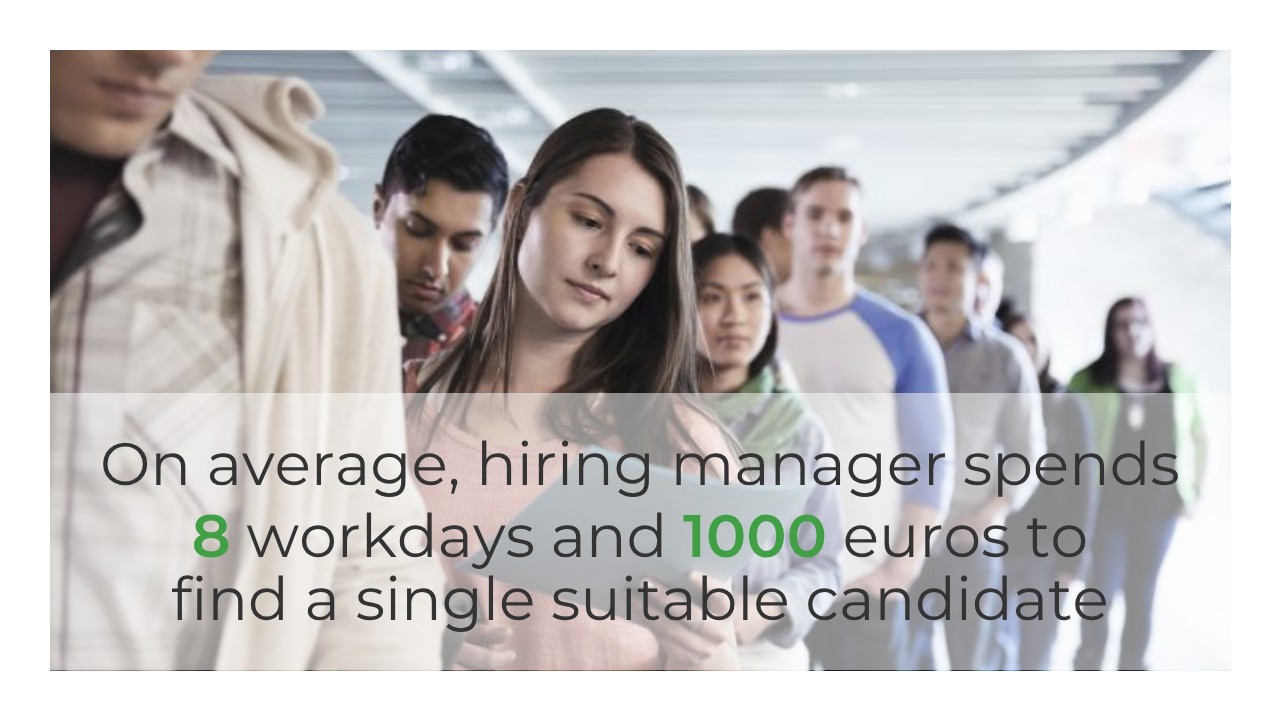 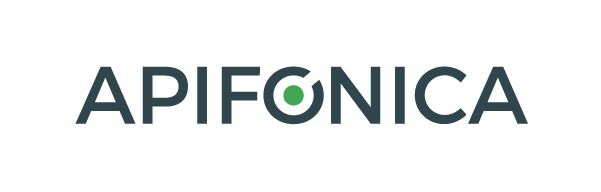 Source: Glassdoor
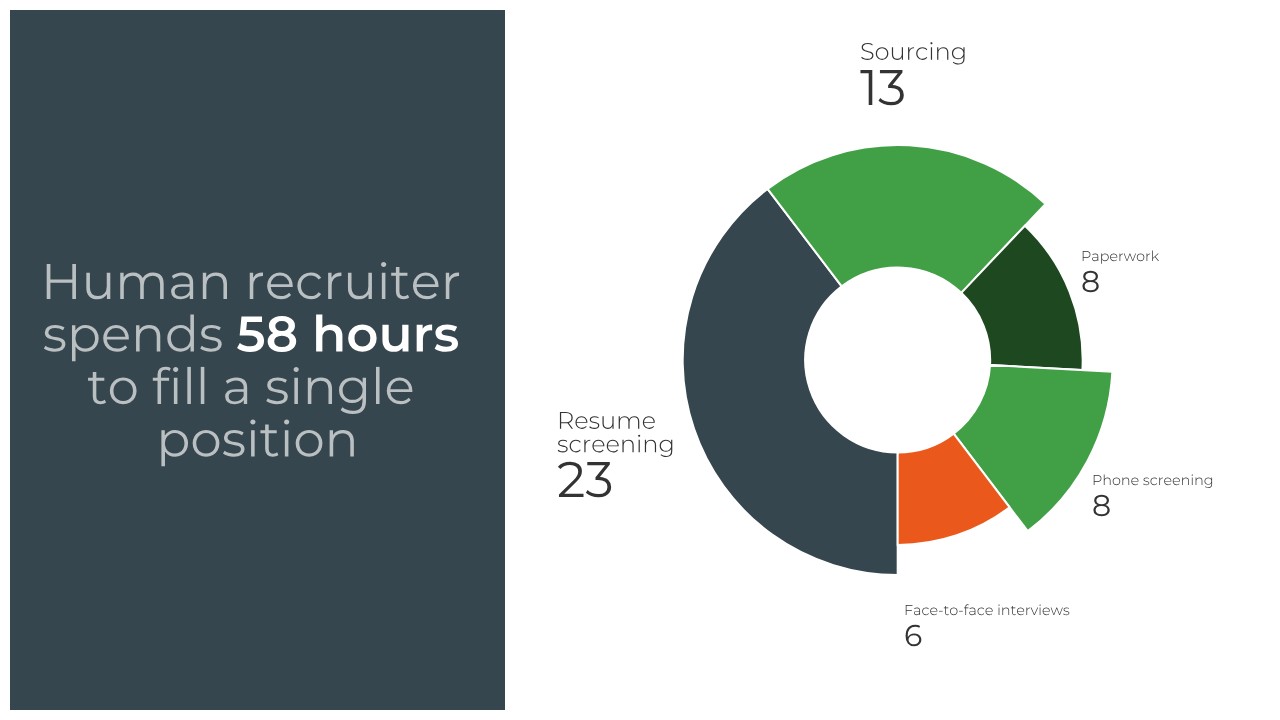 Source: Hire by Google; Jobvite
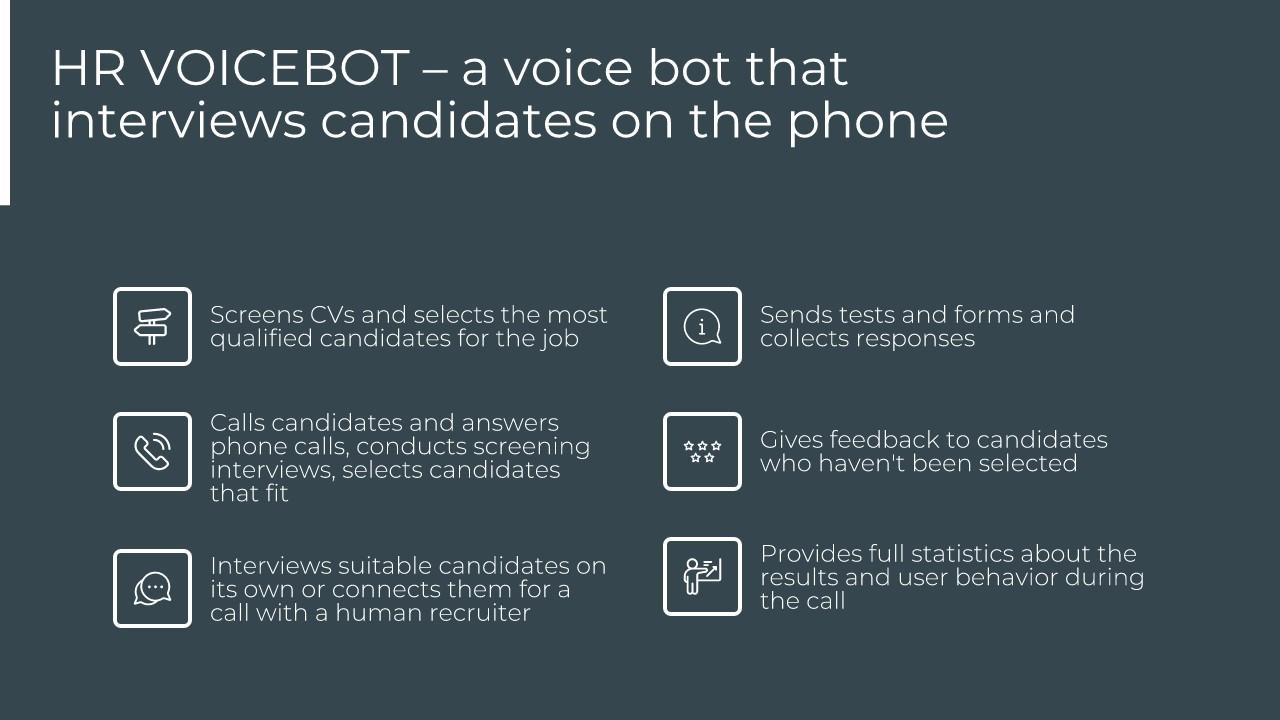 Saves 76% of the time and 80% of the money spend to fill a position
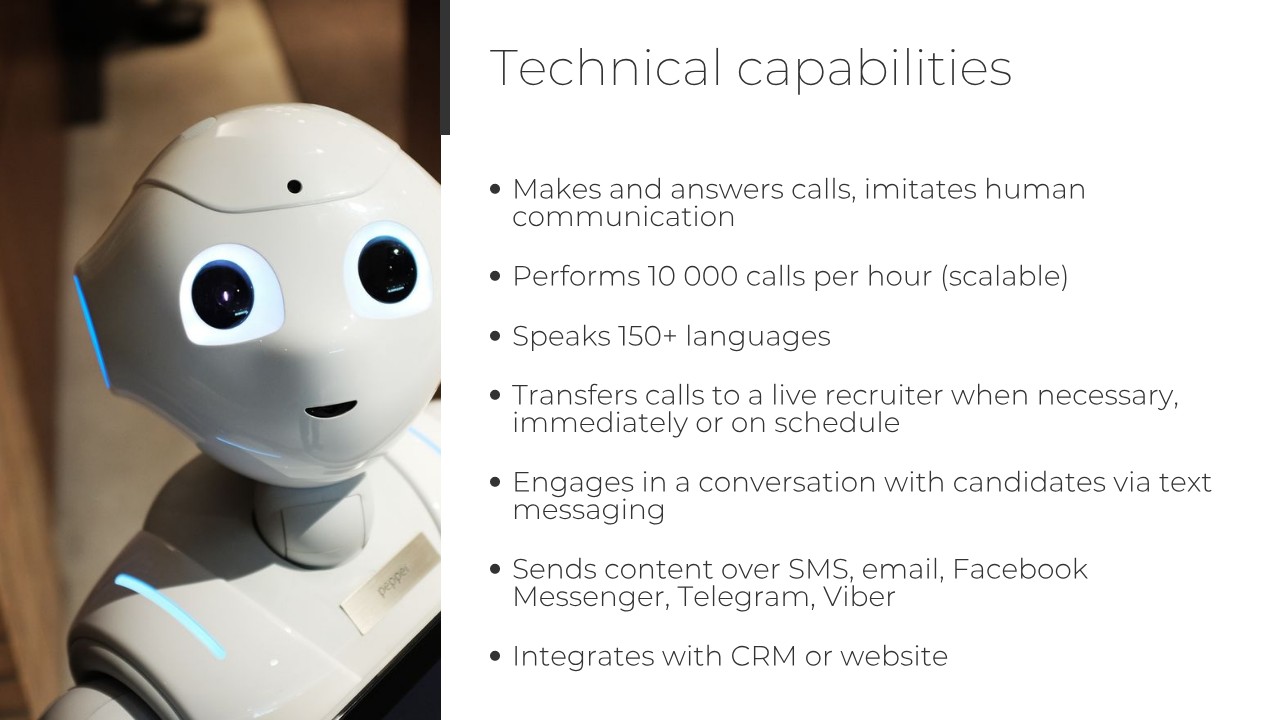 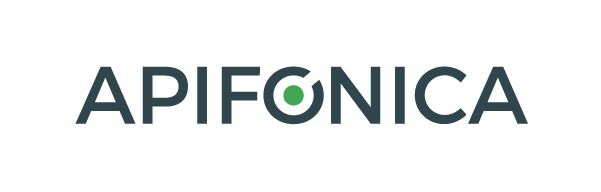 Case study: Automated CV screening
A recruitment and outsourced staffing agency, Finland, May 2019
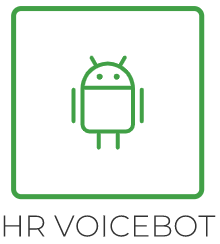 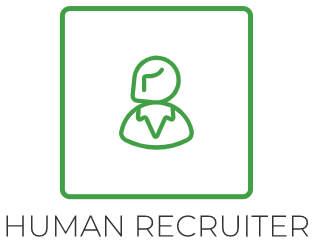 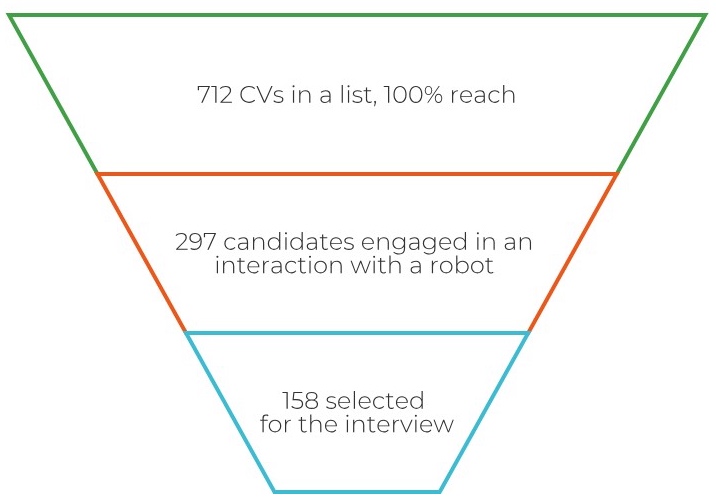 2 months
€2000
1 hour
€420
Demo: Automated CV screening
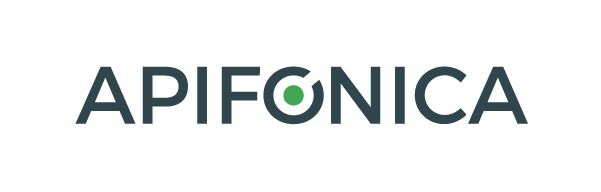 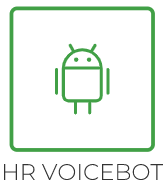 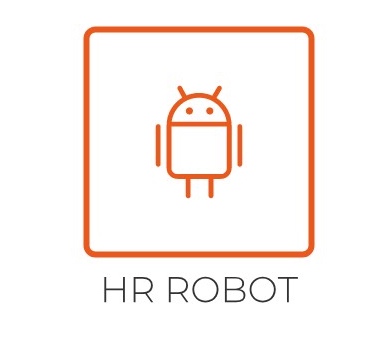 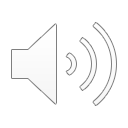 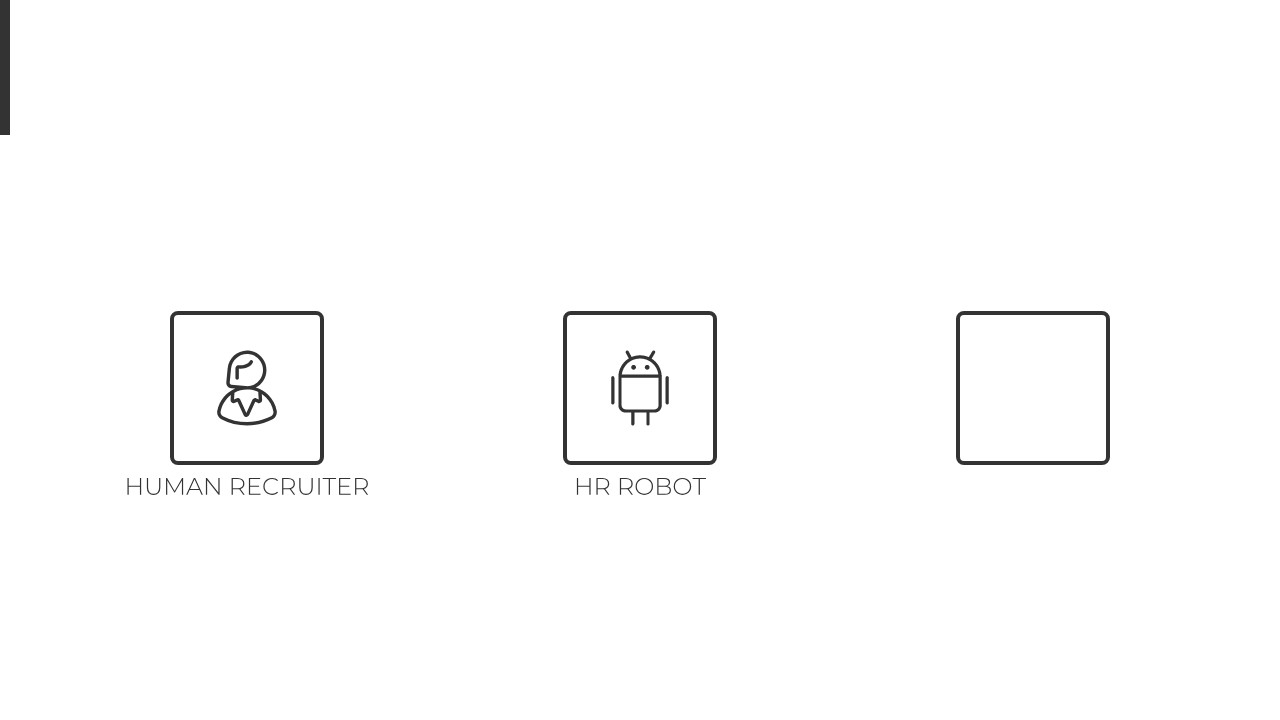 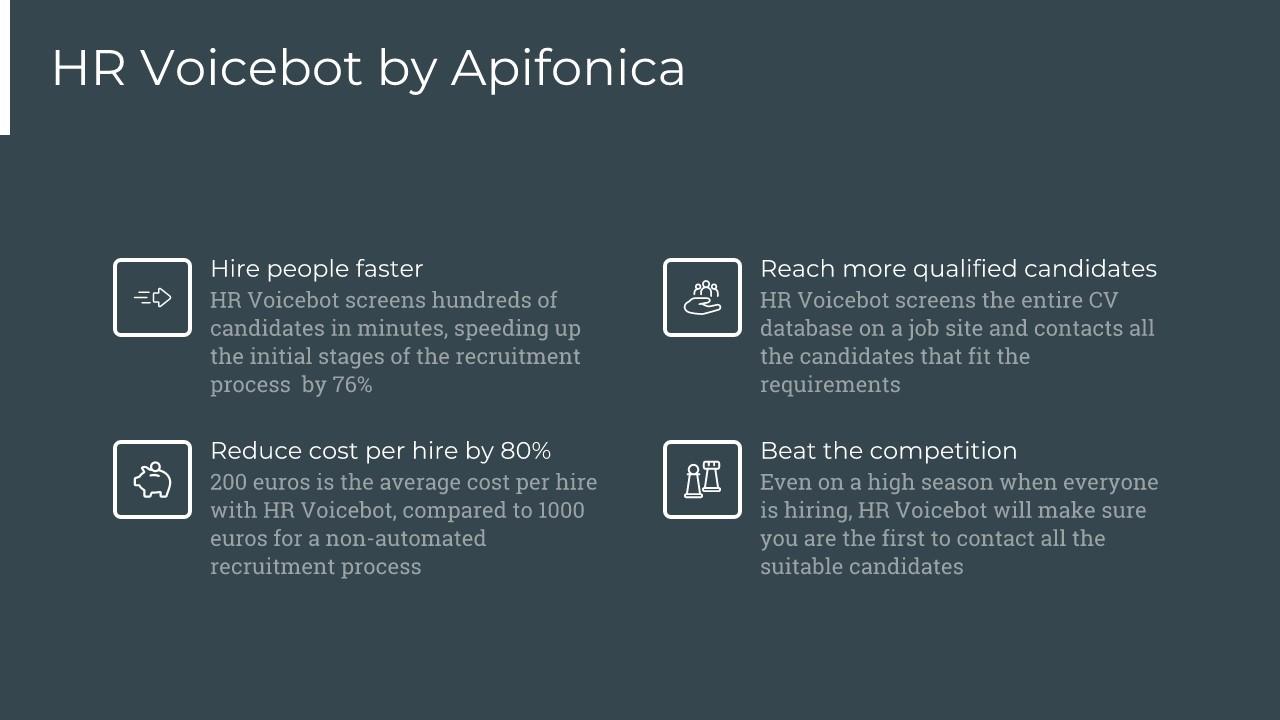 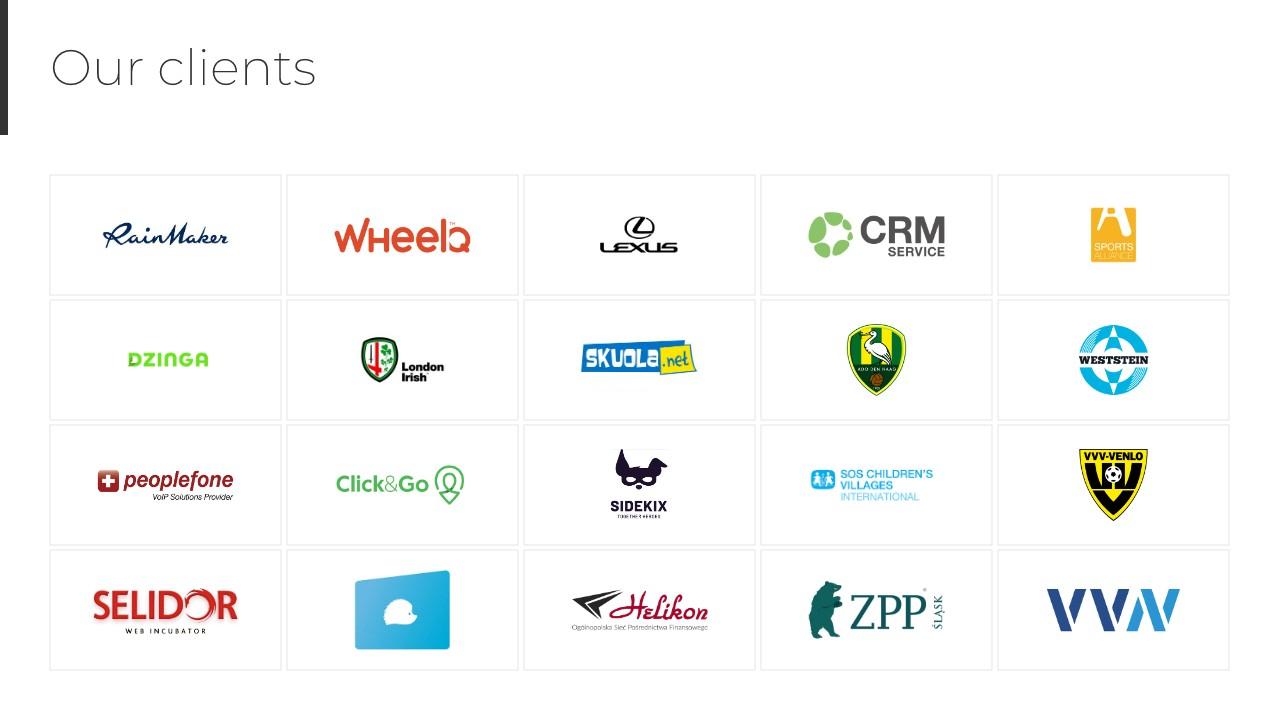 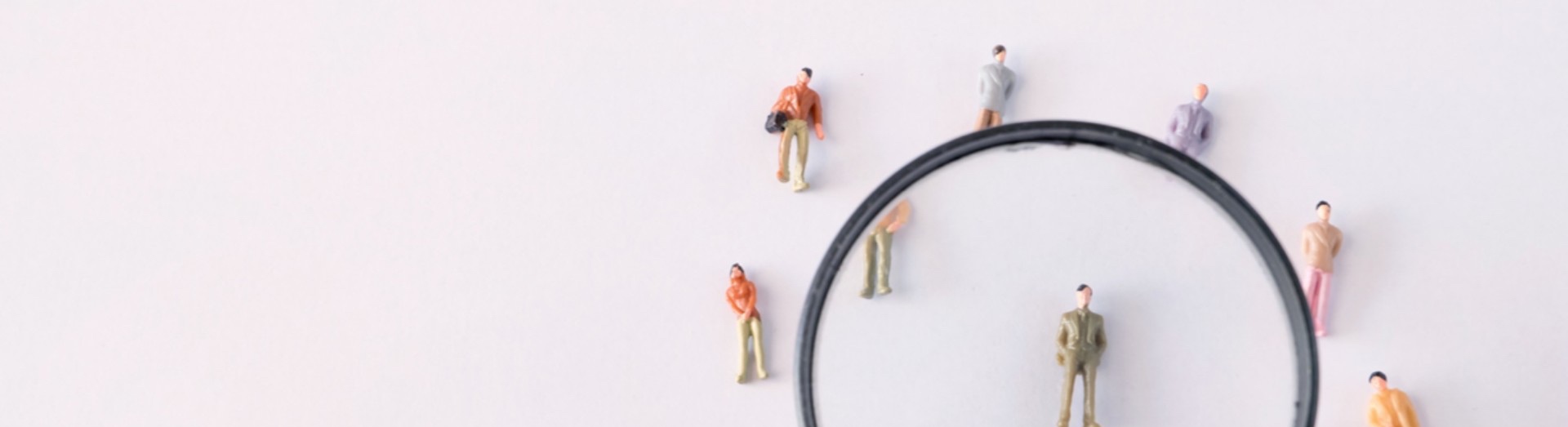 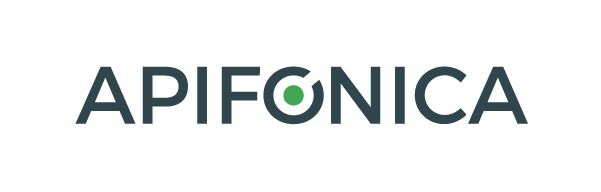 Contact Us
+48 12 446 52 44

https://www.linkedin.com/company/apifonica

apifonica.com
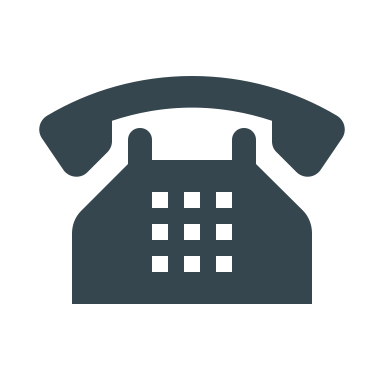 47 J. Vilmsi str., Tallinn, Estonia, 10126
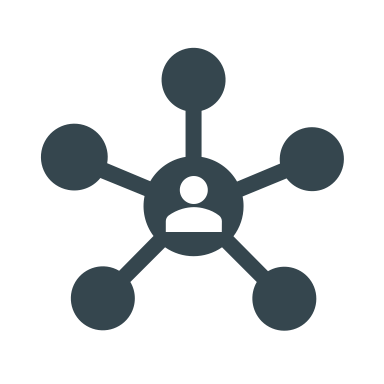 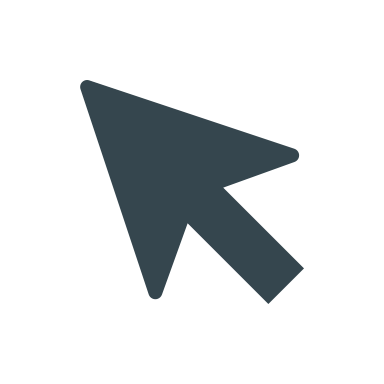